Seminario Regional para Supervisores de Seguros de Latino América sobre Supervisión de Grupos de Seguros
Solvencia de Grupo y Fungibilidad del Capital

Jeffery Yong
Especialista Senior en Sector Financiero, FSI
19 Noviembre 2013
Agenda
Descripción general de la adecuación del capital de grupo
Acercamiento a la evaluación de la adecuación de capital de grupo
Componentes de los requerimientos de capital de grupo
Consideraciones para los recursos de capital de grupo
2
Objetivos de los Requerimientos de Adecuación de Capital
META ULTIMA: Que las obligaciones con los asegurados continúen  siendo cumplidas incluso en momentos adversos
3
ICP 17 Adecuación de Capital
El supervisor establece requerimientos de adecuación de capital con fines de solvencia para que los aseguradores puedan absorber significativas pérdidas imprevistas y para proveer de grados de intervención supervisora.
Requerimientos de grupo no remplazan legalidad de requerimientos de entidad individual/solo
Meta: evitar una adecuación de capital exagerado para entidades de seguros debido a múltiples engranajes, endeudamiento, riesgos de grupo, etc.
4
Descripción General de Componentes de Adecuación de Capital
Informes de Supervisión
Informes Financieros Públicos
Capital = Activos menos Pasivos
Evaluación
Recursos de capital de grupo
Requerimientos de Capital de Grupo
Valor de bienes para efectos de supervisión
Provisiones técnicas
Margen sobre
estimado actual
Pasivos
Pasivos *
Estimado actual
Requerimientos regulatorios de capital
Activos
Posición financiera de asegurador
Activos
Pasivos
* No Asumiendo Otros Pasivos
5
Lecciones de la Crisis Financiera del 2007 - AIG
“… AIG falló y fue rescatada … ya que su enorme venta de CDS fueron hechas sin … realizar reservas de capital … una profunda falla en su gobierno corporativo, especialmente en su práctica de administración de riesgo.”

“Si (los CDS) hubiesen sido regulados como contratos de seguros, a AIG se le habría exigido mantener adecuadas reservas de capital… a AIG se le habría prevenido de actuar en una forma tan riesgosa.”

Fuente: Comisión de Investigación de la Crisis Financiera de USA
6
Definición de un “Grupo de Seguros”
Compañía Matriz
Asegurador A
Banco A
Hedge Fund
Super-mercados
Asegurador B
Participación
Entidad de Propósitos Especiales
Reasegurador
Influencia
Exposición al Riesgo
Interconexión
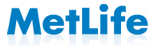 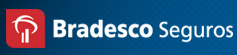 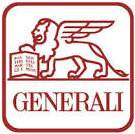 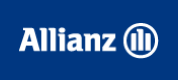 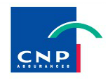 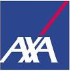 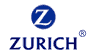 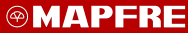 7
Fuentes del Riesgo de Grupo
8
Doble/Múltiple Engranaje y Creación de Capital Intra-grupo
1500
+900
+500
=2900
900
100
800
+800
+400
=2000
500
900
1500
4000
100
9000
100
5500
700
800
+800
+400
=2000
1500
+900
+500
-500
-500
=1900
Adecuación de Capital de Grupo
800
400
800
3500
8100
4000
Banco Matriz
Con múltiple engranaje
Superávit
Superávit
Superávit
Superávit
Déficit
Recursos de Capital
Recursos de Capital
Pasivo
Pasivo
Pasivo
Activo
Activo
Activo
Req.Cap.
Req.Cap.
Req.Cap.
Req.Cap.
Req.Cap.
Inversión
Participación=500
Asegurador
Inversión
Sin múltiple engranaje
Participación=500
Firma de Valores
Meta: Evitar sobre-estimación de la posición de solvencia de la entidad aseguradora a través del uso múltiple del mismo capital y minimizar contagio del capital de la matriz al interior del grupo
Esto puede ocurrir a través de capital con movimientos hacia abajo/arriba/al lado
9
Endeudamiento Excesivo
Inversores
Matriz
(No-) Regulada
Emisión de deuda
Utilizar ganancias para comprar acciones
Riesgos para el asegurador:
Tensión excesiva sobre el asegurador debido a las obligaciones de la matriz para pagar los instrumentos de capital
Capital no elegible (baja calidad) se transforma en capital elegible (alta calidad)– arbitraje regulatorio
Asegurador
10
Ejemplos de Transacciones y Exposiciones Intra-grupo (ITEs, por siglas en inglés)
11
Riesgos que emanan de los ITEs
12
Agenda
Descripción general de la adecuación del capital de grupo
Acercamiento a la evaluación de la adecuación de capital de grupo
Componentes de los requerimientos de capital de grupo
Consideraciones para los recursos de capital de grupo
13
Criterios Generales para Establecer Requerimientos de Adecuación de Capital de Grupo
14
Factores a Considerar al Seleccionar un Criterio
15
Técnicas de Evaluación de Adecuación de Capital de Grupo
16
Grupo de Muestra
40
22
8
5
315
225
32
17
275
203
Activo
Activo
Pasivo
Pasivo
Req.Cap.
Req.Cap.
Superávit
Superávit
10
3
150
12
2
120
7
10
113
138
Activo
Pasivo
Req.Cap.
Déficit
Activo
Pasivo
Req.Cap.
Superávit
17
Método de Consolidación
40
81
22
8
12
5
225
315
315 
+ 150 
+ 225 
+ 120
= 810
32+10+17+ 10=69
Banco Matriz (Consolidado)
32
17
Entidad No Regulada
Firma de Valores
Asegurador
275
203
275
+ 138
+ 203
+ 113
= 729
Activo
Activo
Activo
Pasivo
Pasivo
Pasivo
Req.Cap.
Req.Cap.
Req.Cap.
Superávit
Superávit
Superávit de Grupo
Usa balance consolidado
Banco matriz balance consolidado ajustado para excluir inversiones en subsidiarias
Tema: el Grupo no se comportaría como entidad única en tiempos de estrés
10
3
150
12
2
120
7
10
113
138
Activo
Pasivo
Req.Cap.
Déficit
Activo
Pasivo
Req.Cap.
Superávit
Grupo Consolidado
18
Método de Agregación
22
225
Agregación de Grupo
203
Banco Matriz (Consolidado)
315 
+ 10 
+ 12 
+ 5
= 342
67
Activo
Pasivo
67
+12
+ 22
+ 7
= 108
10+12 +5       = 27
275
81
12
32+10+17+ 10=69
Superávit de Grupo
Recursos de Capital Ajustado
Recursos de Capital
Capital Aguas Abajo
Pasivo
Activo
Req. de Capital
Recursos de capital ajustado para eliminar el doble engranaje de capital aguas abajo
Adecuado si:
Estados financieros consolidados no disponible
ITEs no pueden ser compensados
Tema: Re calculación de requerimientos de capital para aseguradores
150
12
120
7
113
138
Activo
Pasivo
Activo
Pasivo
Entidad no-regulada
Firma de Valores
Asegurador
19
Método de Deducción
Bank Matriz 
(No consolidado)
Deducir inversiones de dependientes
315 
+ 10 
+ 12 
+ 5
= 342
67
Agregar excedente/déficit de dependientes
275
67
10 + 12 + 5       = 27
2 + 5   - 3 = 4
44
12
Pasivo
Activo
32
Recursos de Capital
Req. de Capital de Matriz
Superávit de Grupo
Recursos de Capital Ajustado
Análisis de desempeño desde la perspectiva de la compañía matriz
Evaluar monto y transferibilidad de capital disponible a la matriz y al grupo
Uso de estados financieros no consolidados
20
Factores que Afecta la Elección de Técnicas
(No-)Disponibilidad de datos financieros, i.e. estados financieros consolidados
Habilidad para identificar y compensar ITEs
Circunstancias específicas de los grupos de seguros

Independiente de las técnicas seguidas, los resultados deberían ser los mismos, si no similar.
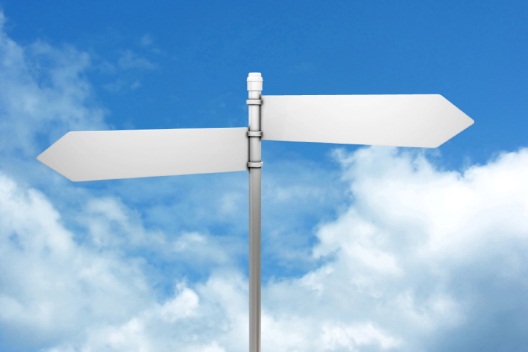 21
Fungibilidad de Capital y Transferibilidad de Activos
Recursos ajustado de capital 
Estrés versus condiciones normales
22
Propiedad Parcial
Participación
Control Efectivo (i.e. >50% hasta 100% de participación)
Subsidiarias están totalmente consolidadas
En general, se reconoce exceso de capital
Compartir el Control (i.e. 20% hasta 50% de participación)
Sólo superávit pro rateado reconocido
Se reconoce potencial necesidad de capital apoyado desde matriz si está en déficit
No Control/Influencia Significativa (i.e. <20% de participación)
Tratado como cualquier otra inversión – se aplica requerimientos de capital para inversiones similares
Test de influencia significativa – sin derecho a membresía en el Directorio, sin coordinación en los planes de negocios
23
Interés de los Minoritarios
Integración Pro-rata
Matriz + Asegurador
Integración Total
100+
40
+ 100 = 240
100+40 = 140
40+60=100
40
100
100
75
10
100+
40
+ 60 = 200
40+60=100
90 +25= 115
15
40
15
90
90 +25+25= 140
90 +25+15= 130
100
140
25
25
100
Req. Capital
Req. Capital
Req. Capital
Recursos de Capital
Recursos de Capital
Recursos de Capital
Recursos de Capital
Recursos de Capital
Recursos de Capital
Req. Capital
Req. Capital
Req. Capital
Déficit
Superávit =0
Déficit
Superávit
Superávit
Superávit
Particip.
Particip.
Particip.
60%=60 
=>40 interés minoritario
100%=40
30
Necesidad de decidir entre:
Integración total – puede amplificar el superávit/déficit ya que interés minoritario se entiende como disponible para el grupo
Integración pro-rata
Aun si cada entidad es solvente, la posición de solvencia de grupo podría ser diferente
24
Agenda
Descripción general de la adecuación del capital de grupo
Acercamiento a la evaluación de la adecuación de capital de grupo
Componentes de los requerimientos de capital de grupo
Consideraciones para los recursos de capital de grupo
25
Proceso de Configuración Requerimientos de Capital Regulatorio
26
Criterios Generales para Establecer Requerimientos de Capital
Criterio Estandarizado
Criterio de Modelo Interno
27
Identificación de Riesgos: Material y Relevante
28
Pausa para Pensar – Riesgo de Liquidez
¿Se deberían exigir a las aseguradoras mantener capital que aborde el riesgo de liquidez?

Respuesta:
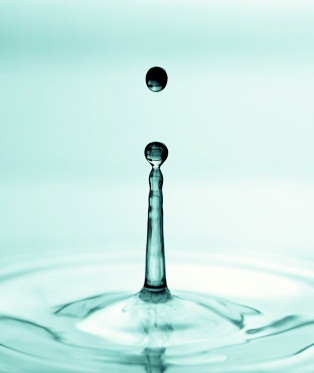 29
Criterio para Evaluar Elementos de calidad del Capital
Libre de pagos obligatorios y embargos
Costos duraderos fijos pueden acelerar la insolvencia
Habilidad de restringir repago/dividendos
Subordinación a los derechos de los asegurados en casos de insolvencia/quiebra
Titular sin derecho a repago/dividendos hasta que las obligaciones de los asegurados son servidas
Periodo sobre el cual elemento del capital está disponible
Cuidado con incentivos para canjear – i.e. ratio de cupón para cierta fecha
Todo el capital pagado, generalmente en efectivo 
Si no está en efectivo, evaluar posibilidad de pago
Fungibilidad del capital – i.e. fondos asegurados
30
Desafíos Claves al Establecer Requerimientos de Adecuación de Capital de Grupo
Falta de autoridad legal y poderes de supervisor – entidades no-reguladas
Entidades trans-jurisdiccionales – cooperación con otros supervisores
Responsabilidades y mandato de grupo y supervisores líderes - diferente “tolerancia al riesgo” 
Distribución de capital entre entidades del grupo y ubicación geográfica
Diferente valorización y bases de adecuación de capital para entidades ubicadas en diferentes jurisdicciones
Grupo se desintegra en tiempos de crisis
31
Resumen
Riesgo de grupo adicional que surge de un asegurador perteneciente a un grupo debería ser atendido – la visión de una entidad legal sola no es suficiente
Evaluación de adecuación de capital de grupo es crucial para una visión complementaria de solvencia de una entidad legal
Técnicas de evaluación de adecuación de capital de grupo debería minimizar múltiple engranaje, creación de capital intra-grupo y excesivo endeudamiento
Límites de fungibilidad de capital y transferencia de activos deberían ser reconocidos
32
Fin de Presentación
¿Alguna Pregunta?

Jeffery.Yong@bis.org

www.bis.org/fsi  

www.fsiconnect.org
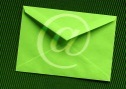 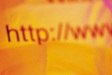 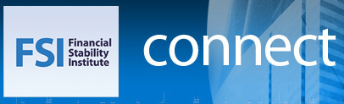 33